Summer
Year 8
Year 7 English road map
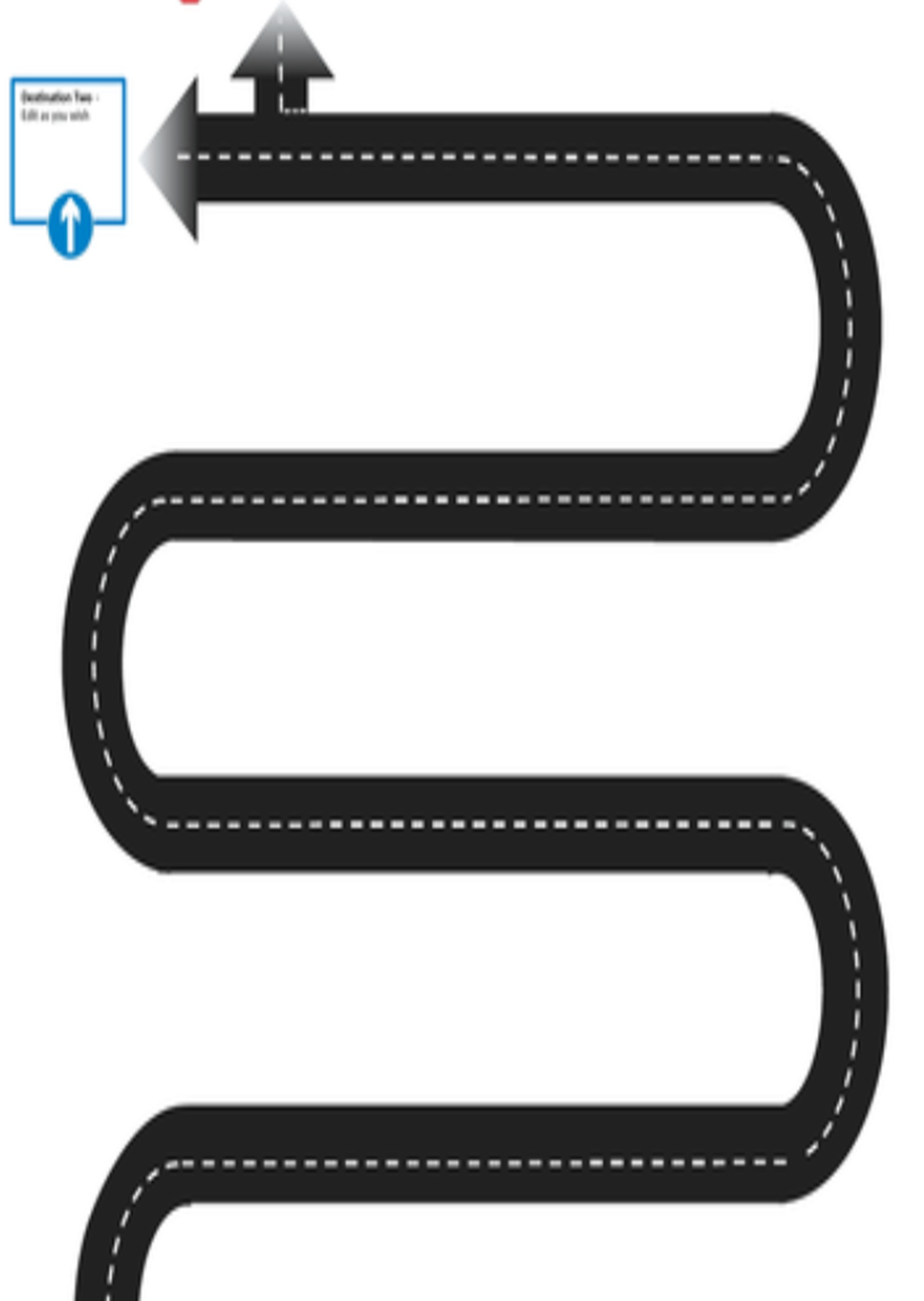 The Boy In The Striped Pyjamas OR The Bone Sparrow
Reading assessment (List questions, impressions questions and how questions).
The Boy In The Striped Pyjamas OR The Bone Sparrow
Transactional Writing assessment (writing a speech)
Easter Break
Rebellious Shakespearean Women
Extract reading assessment (List questions, impressions questions and how questions).
Christmas
Break
A Midsummer Night’s Dream
Speaking and listening assessment
September
Me, myself and I.
Non-fiction reading assessment (List questions, impressions questions and how questions).
Myths and Legends
The Heroes Journey
Narrative writing (How to write an engaging opening).
Summer
Year 9
Year 8 English road map
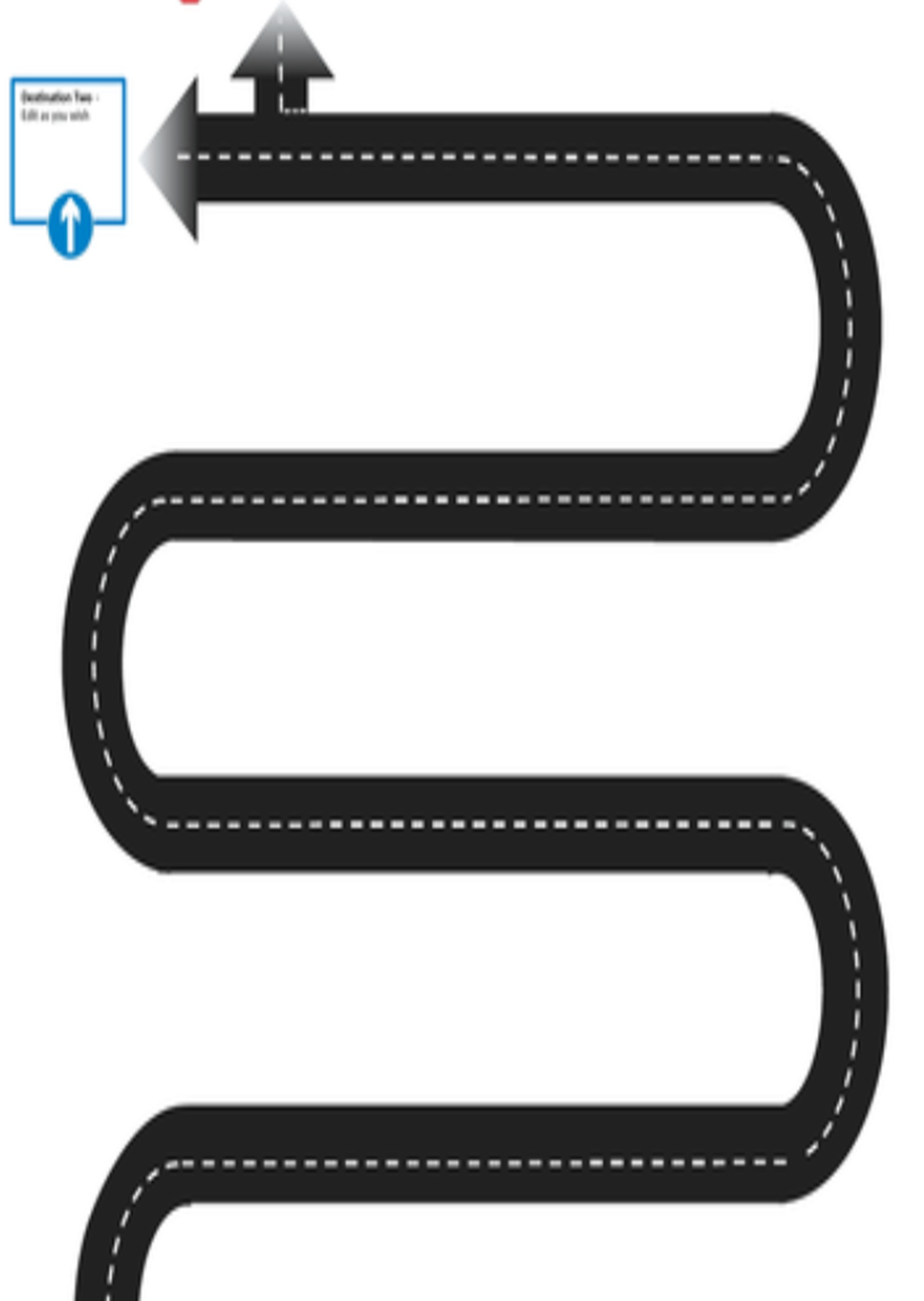 Macbeth
Transactional Writing assessment (writing a guide)
Macbeth
Speaking and listening assessment.
Easter Break
Christmas
Break
Victorian short stories
Reading assessment (List, impressions, how and evaluate questions).
The Victorians
Transactional Writing assessment (writing a letter)
September
The Romantics
Poetry reading assessment (List, impressions, how and evaluate questions).
Gothic Fiction
Narrative writing (Creating mood and atmosphere).
Summer
GCSE
Year 9 English road map
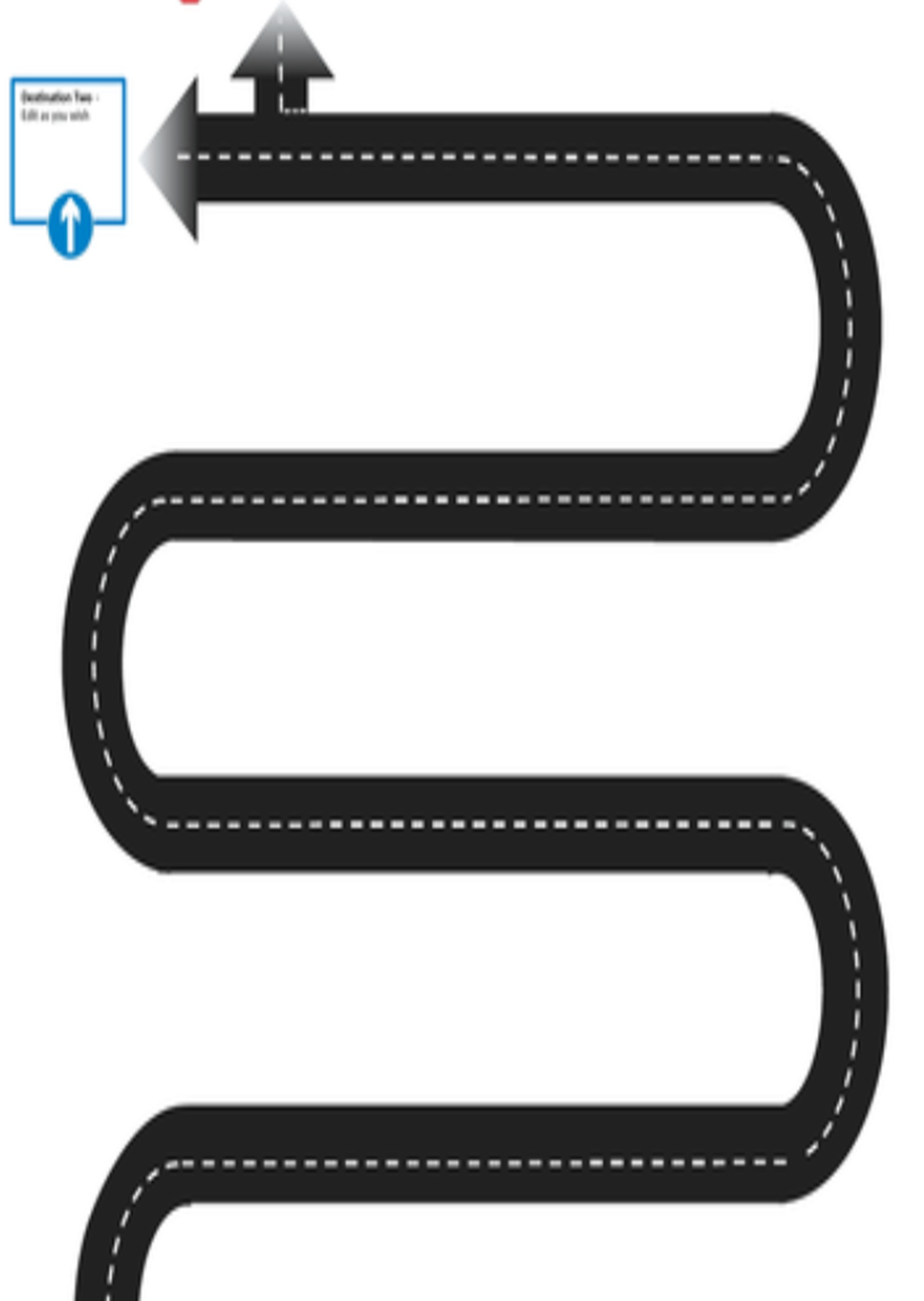 An Inspector Calls
Literature style reading assessment
Easter Break
An Inspector Calls
Knowledge Check
Christmas
Break
Unseen Poetry
Literature style reading assessment.
Extraordinary Voices
Speaking and listening assessment
September
Boys Don’t Cry
Narrative writing.
Boys Don’t Cry
Literature style reading assessment.
Our Learning Habits
Present and punctual
Perfect uniform 
Prepared for learning
Actively engaged
Respect: First time every time